Планеты земной группы
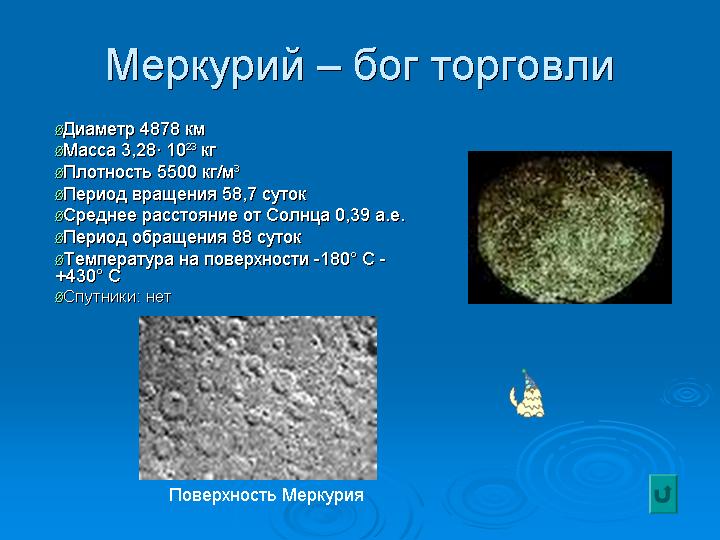 Внутреннее строение меркурия.
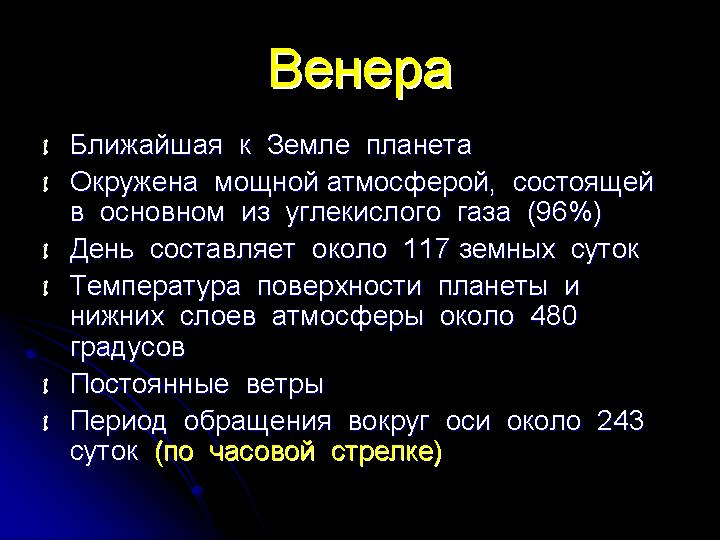 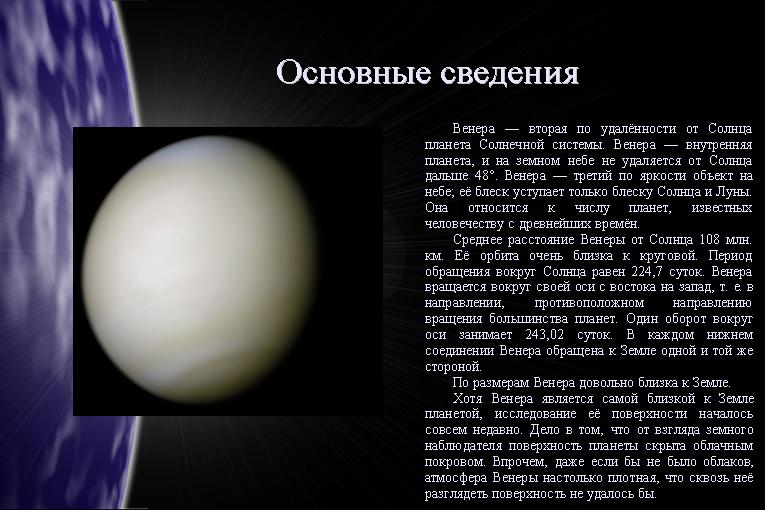 Близкие к земным параметры значений размеров и массы Венеры свидетельствует о изначально схожих природных условиях на поверхностях обеих планет. Что справедливо и в отношении проблемы зарождения белковых форм.
18 октября 1967 года - Впервые была получена информация с планеты Венера.
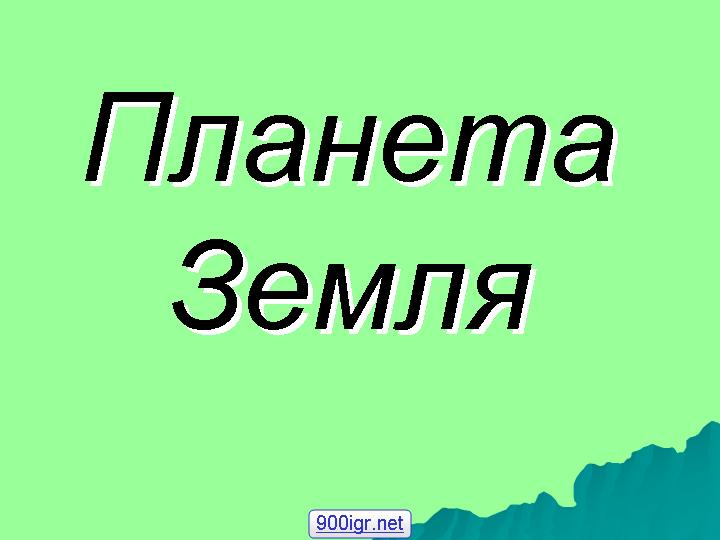 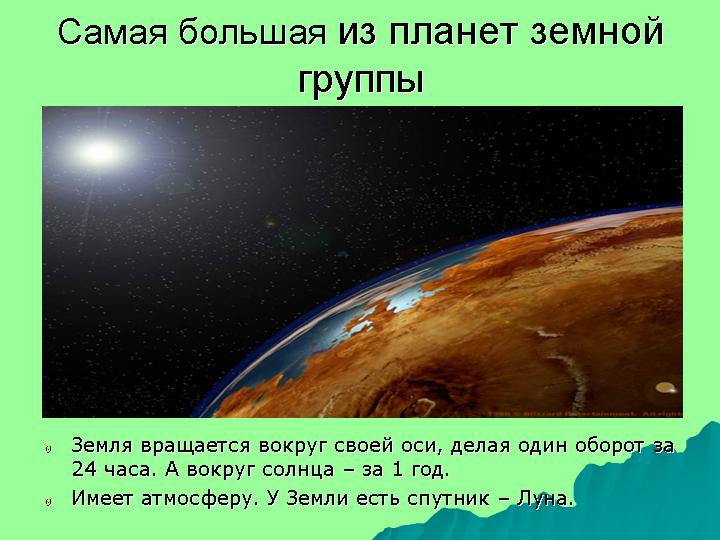 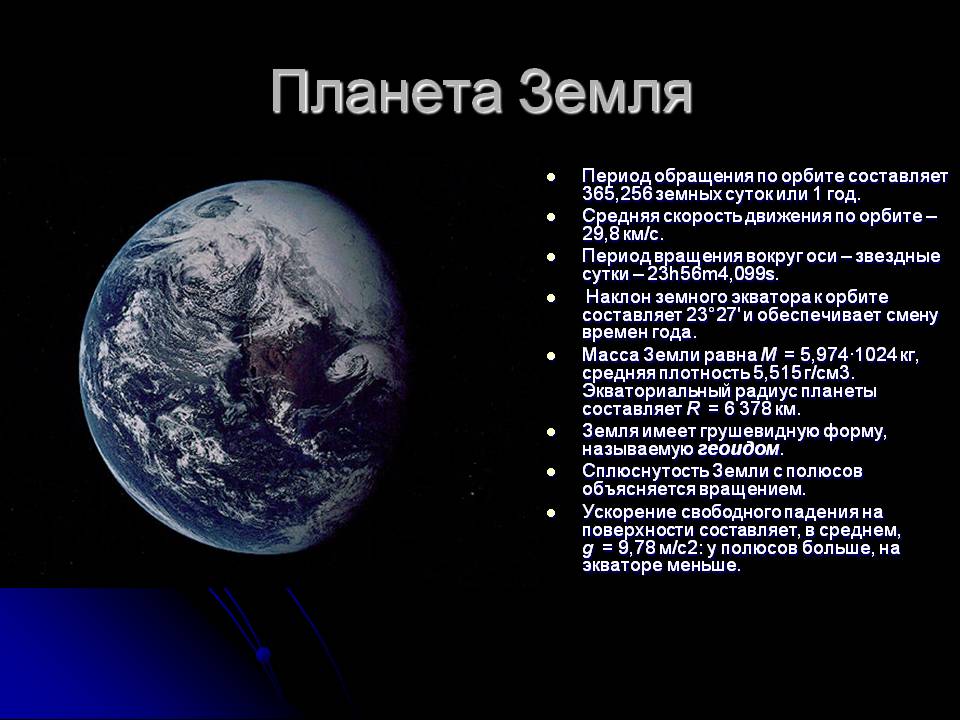 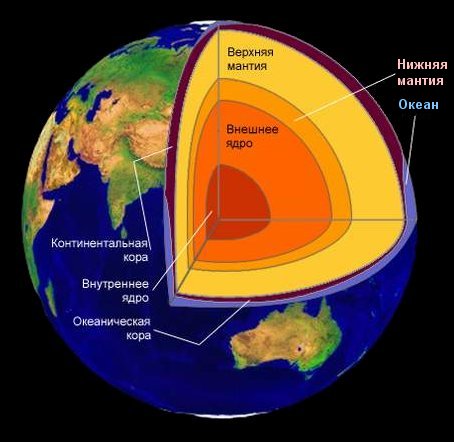 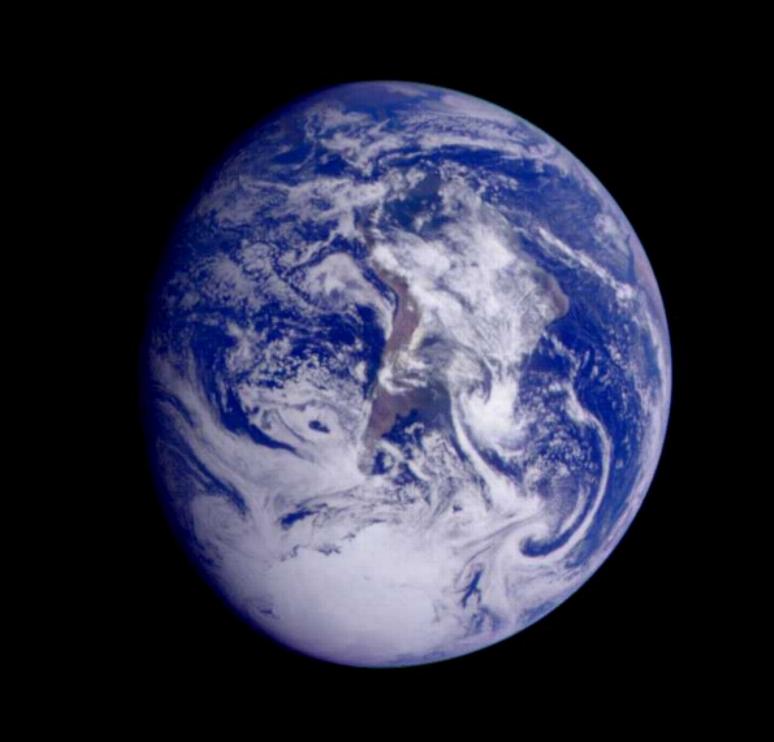 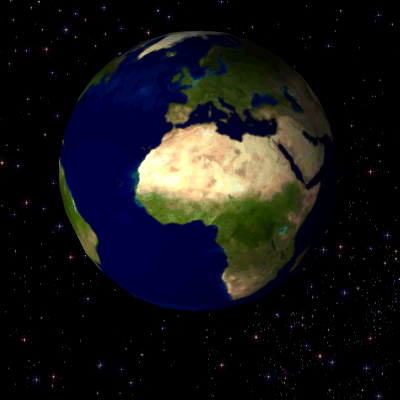 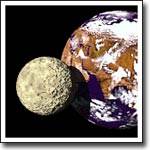 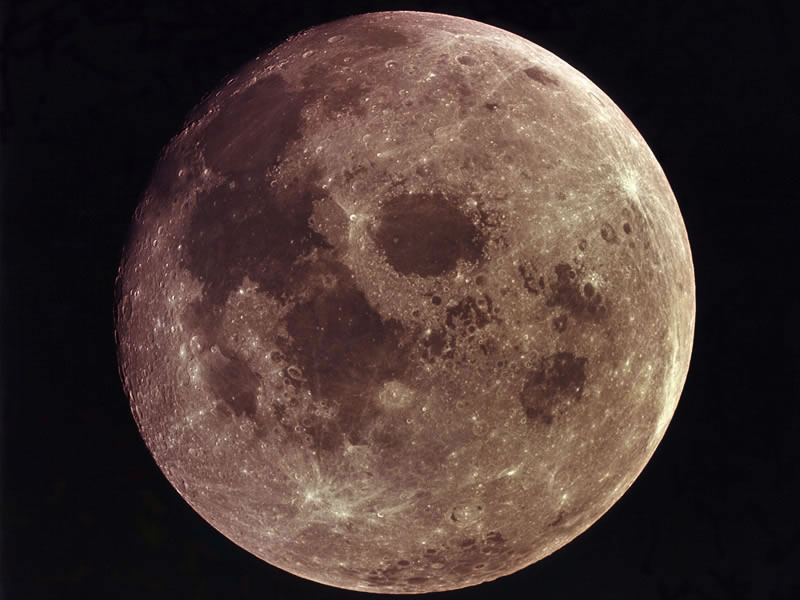 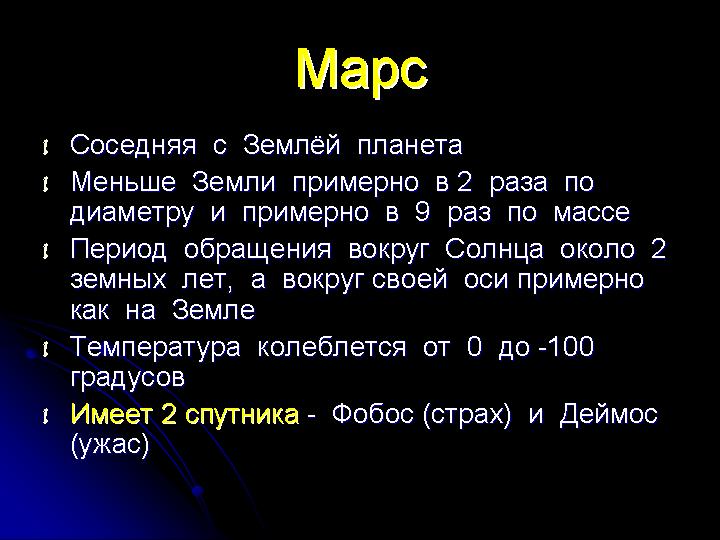 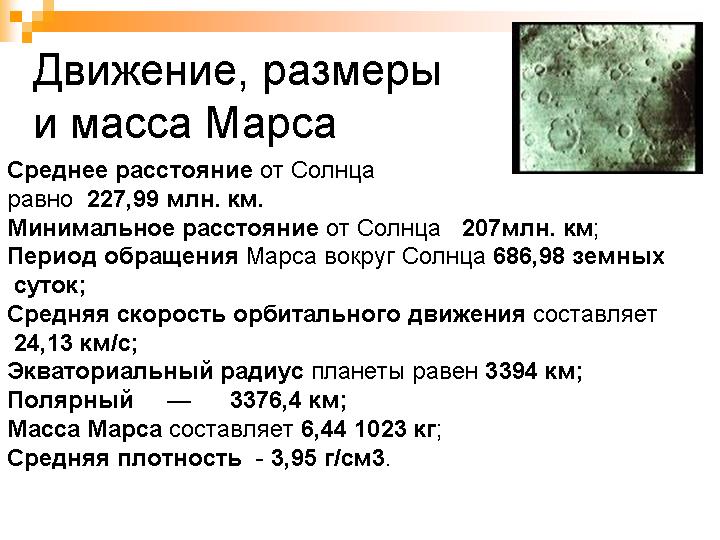 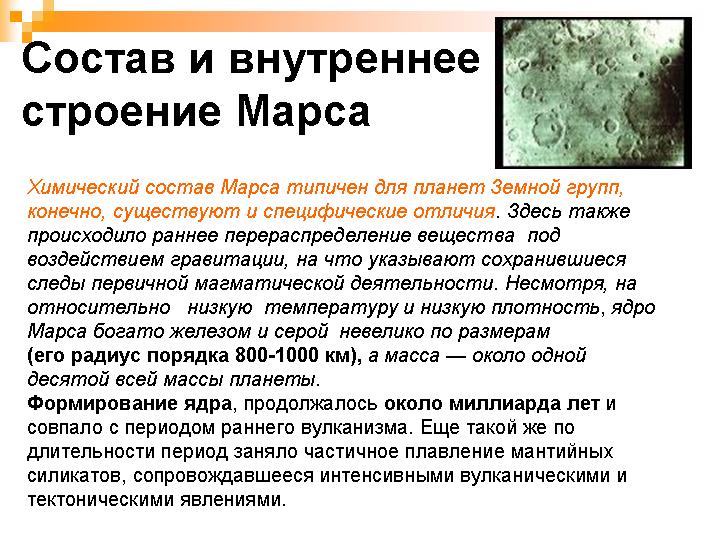 На этом снимке Марса, четвертой планеты солнечной системы, видны обширные каньоны, вздымающиеся ввысь вулканы, расползающиеся во все стороны ледяные поля, глубокие кратеры и высокие облака
Красная планета привлекает человечество как ни одно другое небесное тело.
Исследования космических аппаратов показали, что на Марсе есть высохшие русла естественных древних рек.
Когда-то на Красной планете плескался огромный океан, схожий с земным.
Планеты Земля и Марс. Этот снимок, полученный с космического аппарата "Галилео" и марсианского орбитальных аппаратов "Mars Global Survey", наглядно демонстрирует разницу размеров этих двух планет
Планета Марс будет очень яркой в ночном небе начиная с августа.
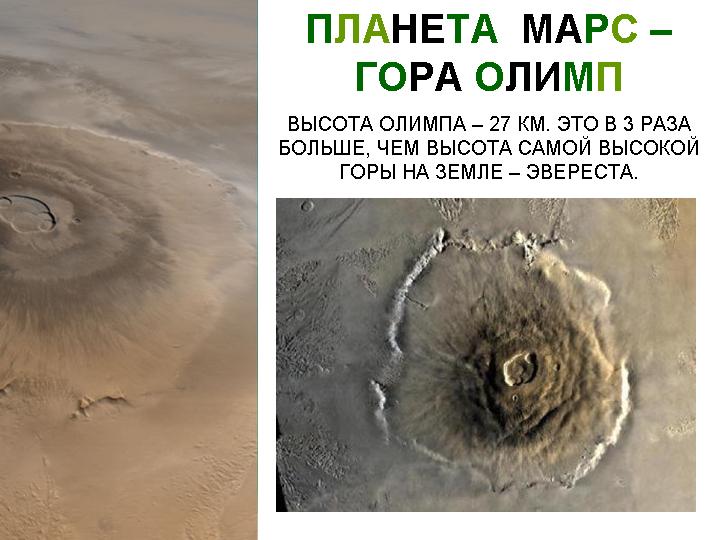 Выполните тест 
1. Выберите планеты земной группы:
А)Меркурий, Венера, Марс, Земля
Б) Земля, Юпитер Сатурн, Марс
В) Марс, Земля, Уран, Юпитер
2) Какая из планет Солнечной системы имеет самый короткий год?
а) Земля; б) Меркурий; в) Венера.
3) Какая из планет имеет самые длинные сутки по сравнению с его годом?
а) Плутон; б) Меркурий; в) Юпитер.
4) Какая из планет земной группы находится ближе всего к Земле? 
а) Марс; б) Венера; в) Меркурий.
5) Какая из планет является самой яркой на ночном небе? 
а) Меркурий; б) Венера; в) Юпитер.
6) Названия спутников этой планеты переводятся как “страх” и “ужас”. О какой планете идет речь?
а) Юпитер; б) Плутон; в) Марс.
7) Какую планету называют красной? 
а) Юпитер; б) Марс; в) Меркурий.
Домашнее задание
 §15